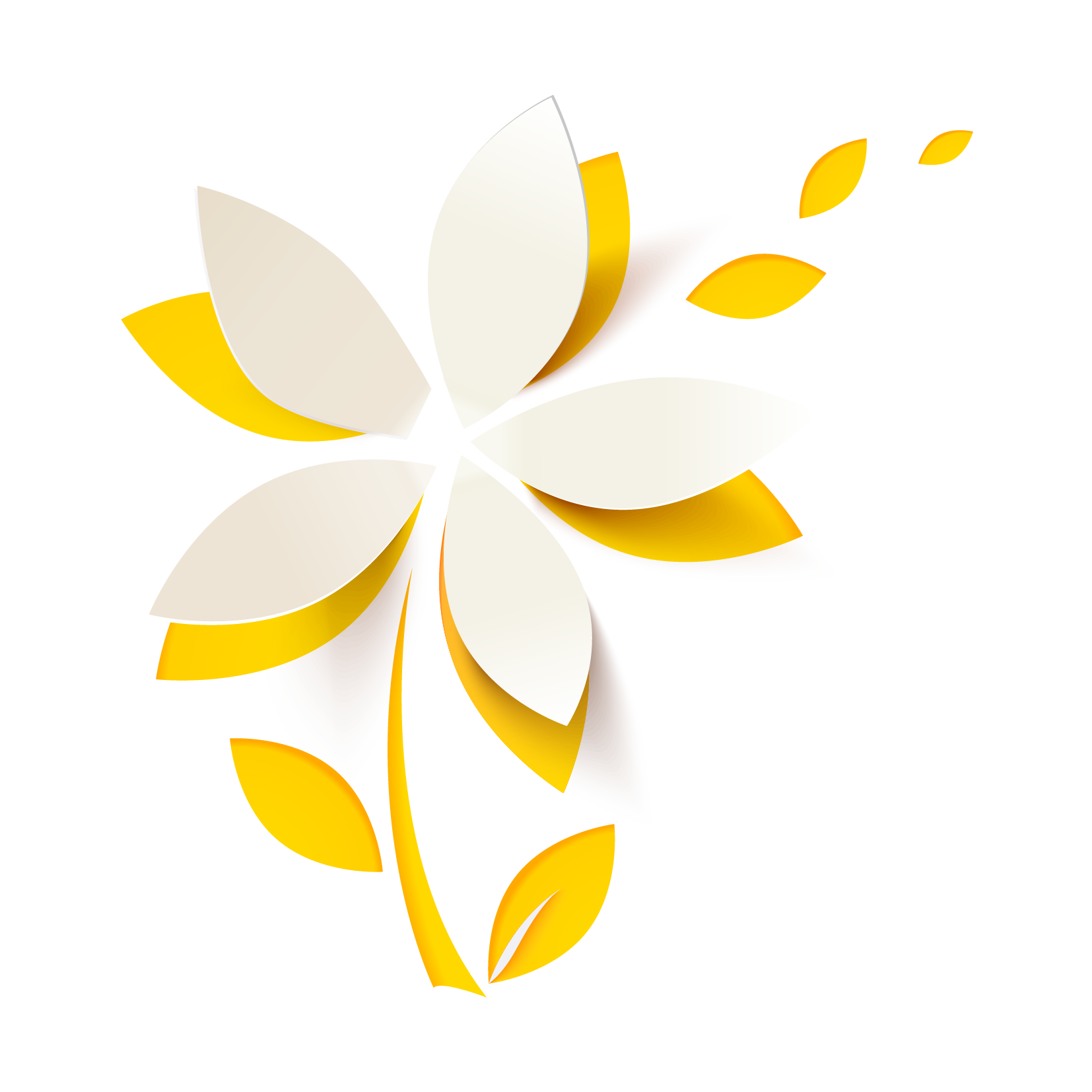 2018
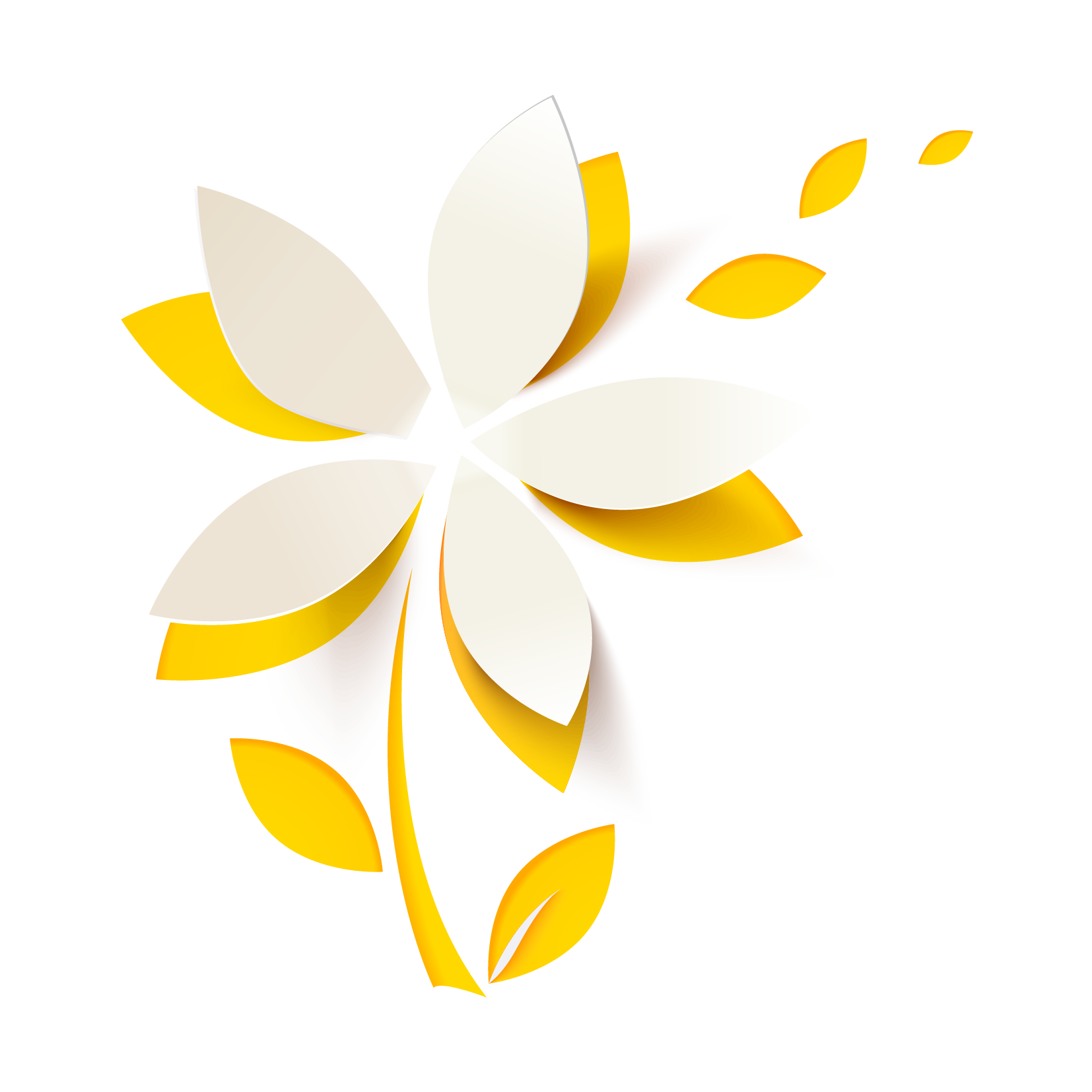 文艺小清新
点击添加您的副标题
答辩人：优页PPT
单击此处添加标题
01
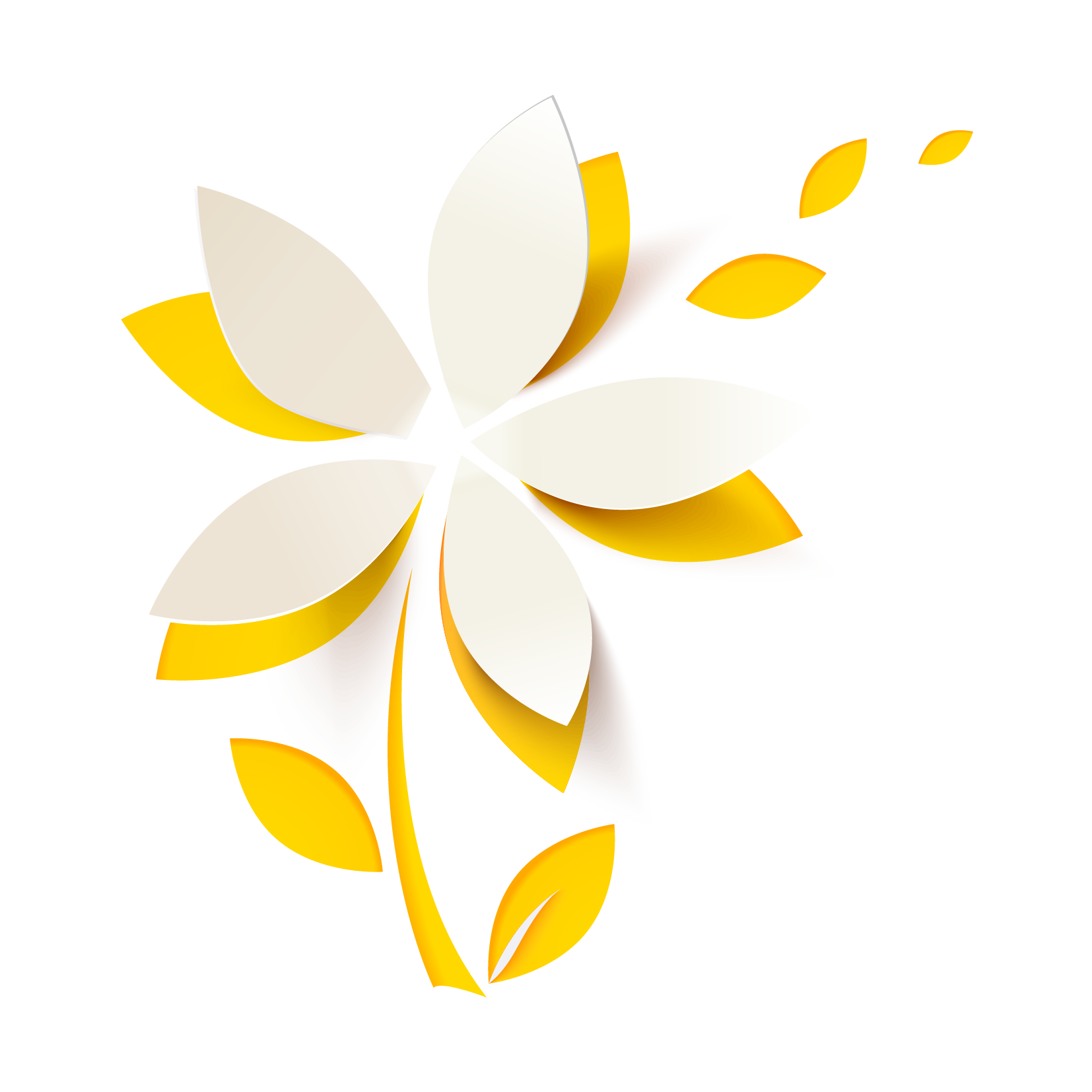 CONTENTS
Click here to add words
单击此处添加标题
02
Click here to add words
单击此处添加标题
03
Click here to add words
单击此处添加标题
04
Click here to add words
2018
第一部分
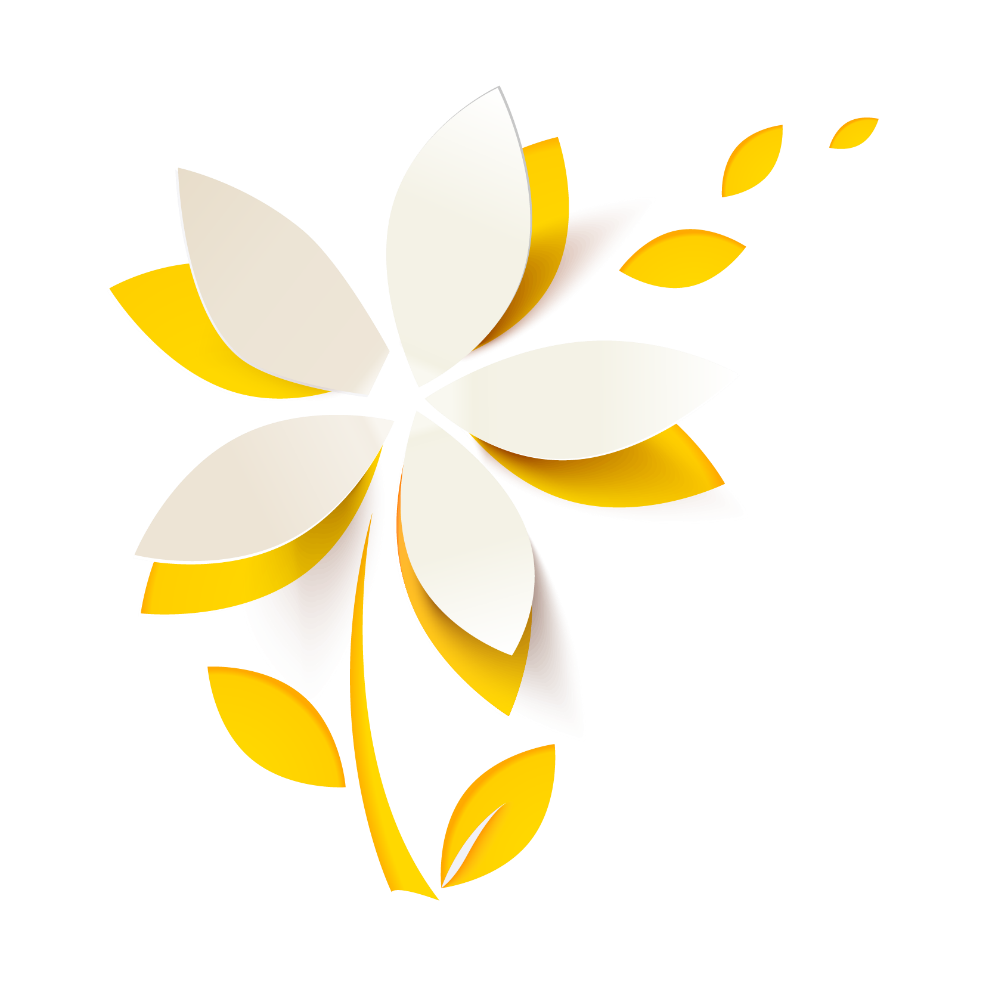 Click here to add words
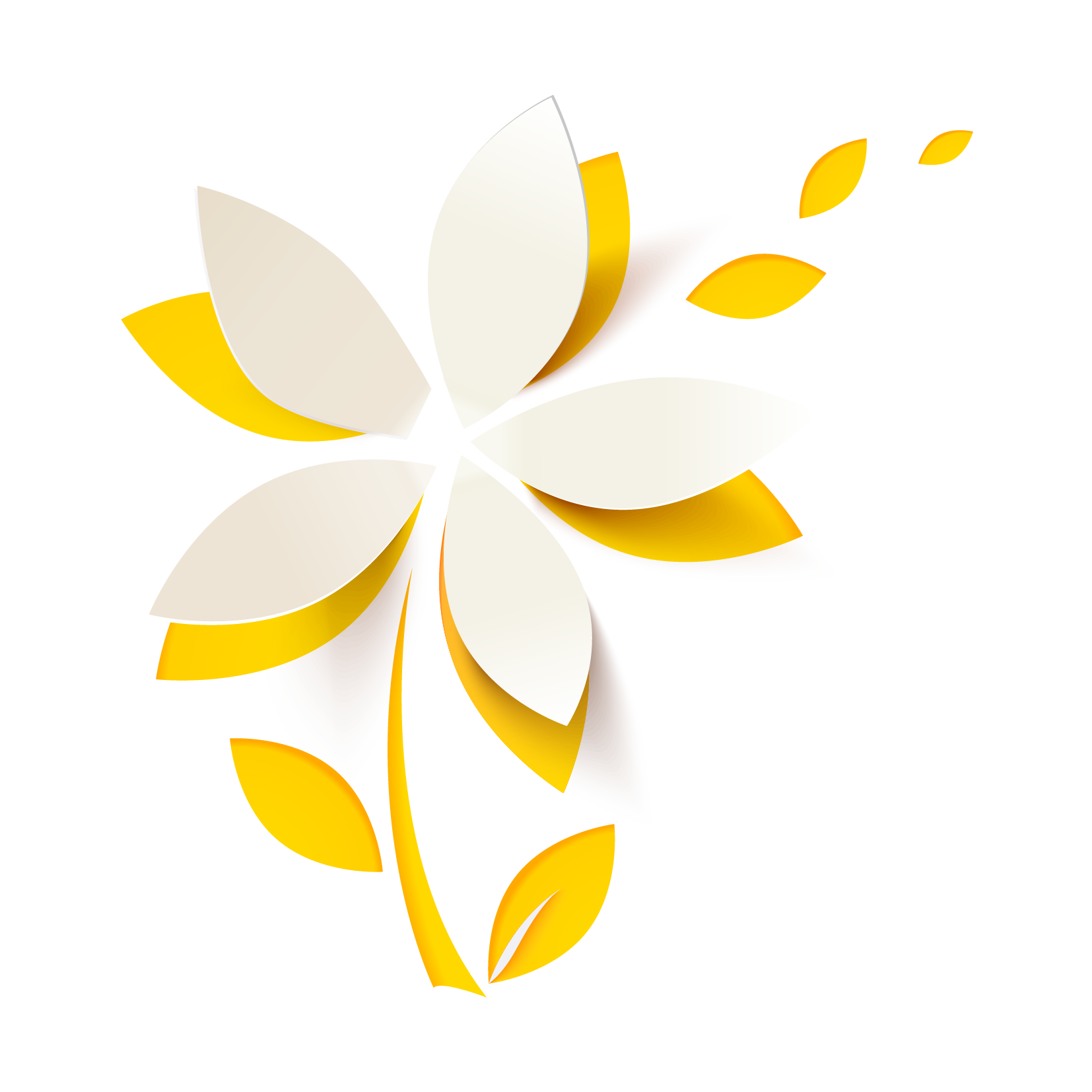 单击此处添加标题
Click here to add words
添加标题
Click here to add words
添加标题
Click here to add words
Click here to add words
Click here to add words
添加标题
Click here to add words
Click here to add words
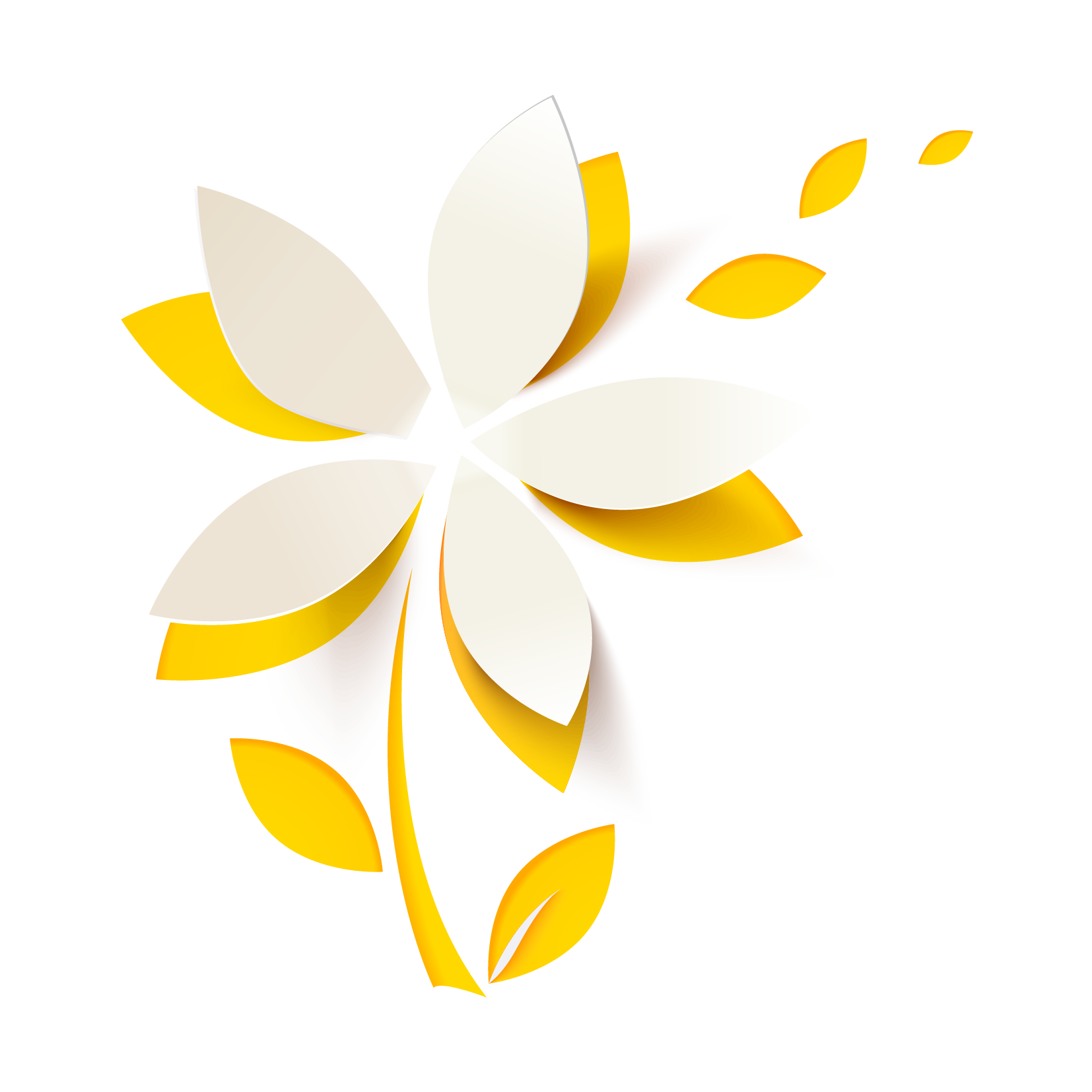 单击此处添加标题
Click here to add words
添加标题
添加标题
添加标题
添加标题
Click here to add words
Click here to add words
Click here to add words
Click here to add words
Click here to add words
Click here to add words
Click here to add words
Click here to add words
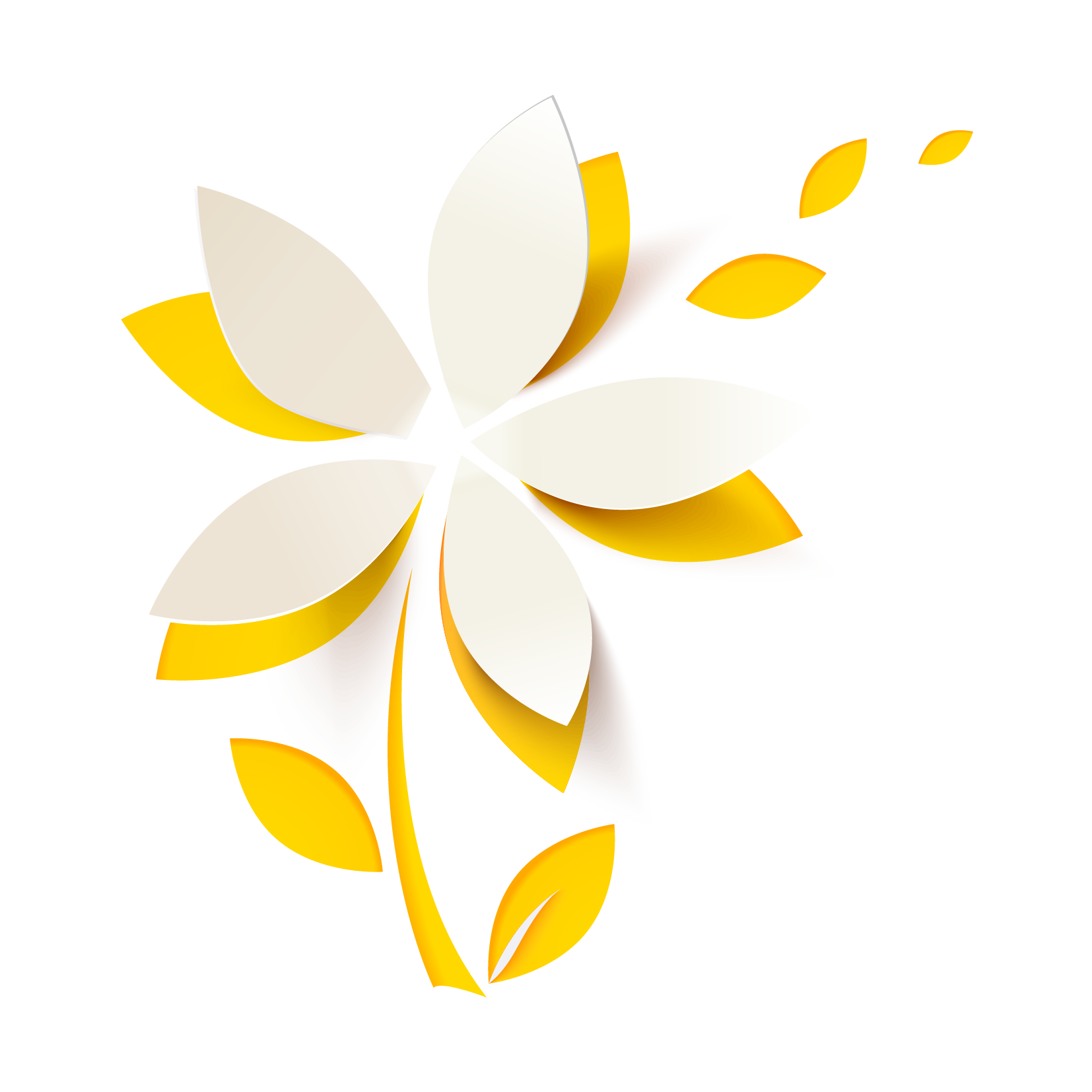 单击此处添加标题
Click here to add words
03
01
添加标题
添加标题
Click here to add words
Click here to add words
Click here to add words
Click here to add words
04
02
添加标题
添加标题
Click here to add words
Click here to add words
Click here to add words
Click here to add words
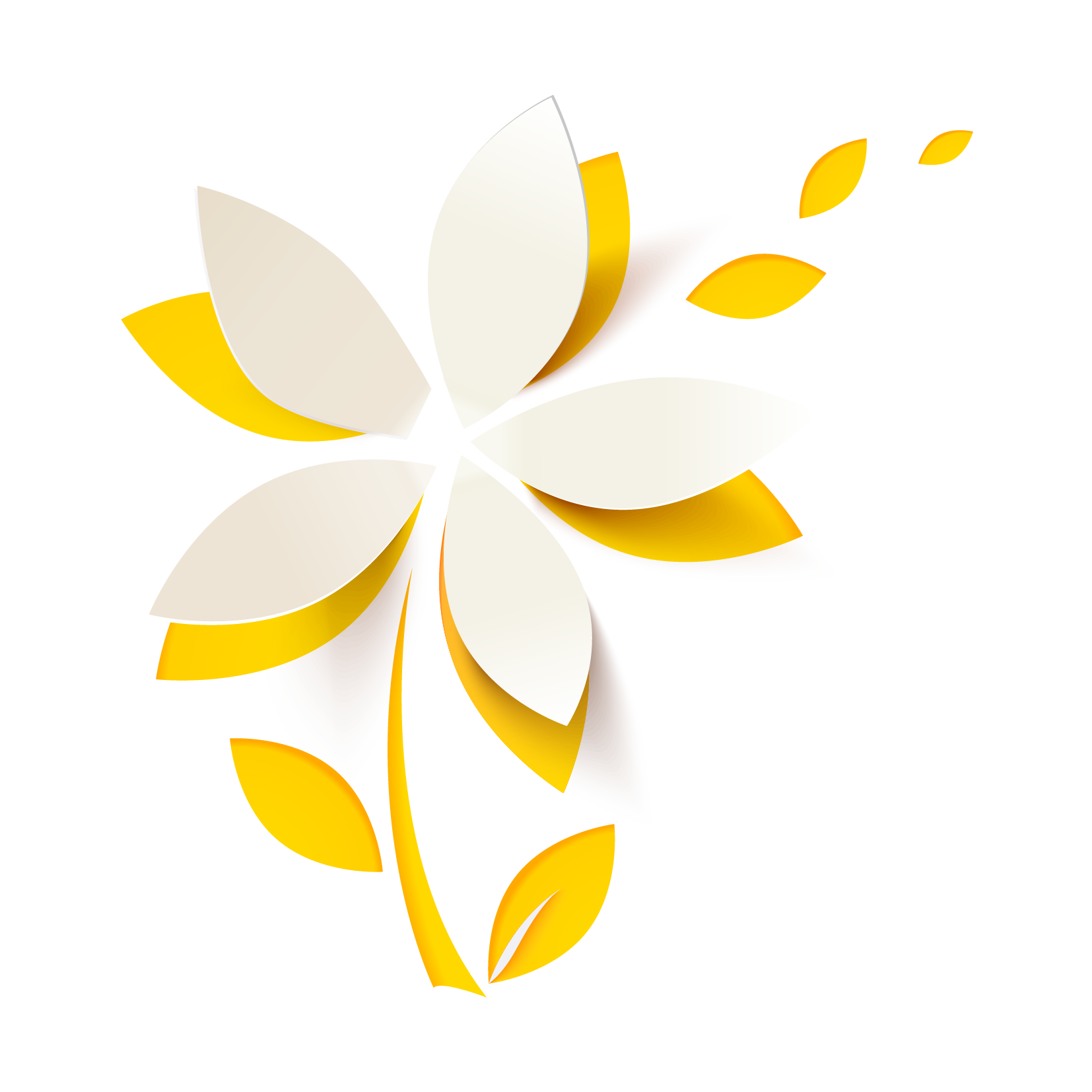 单击此处添加标题
Click here to add words
添加标题
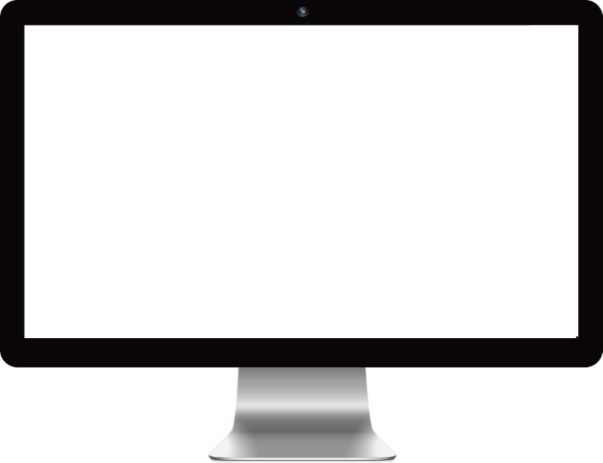 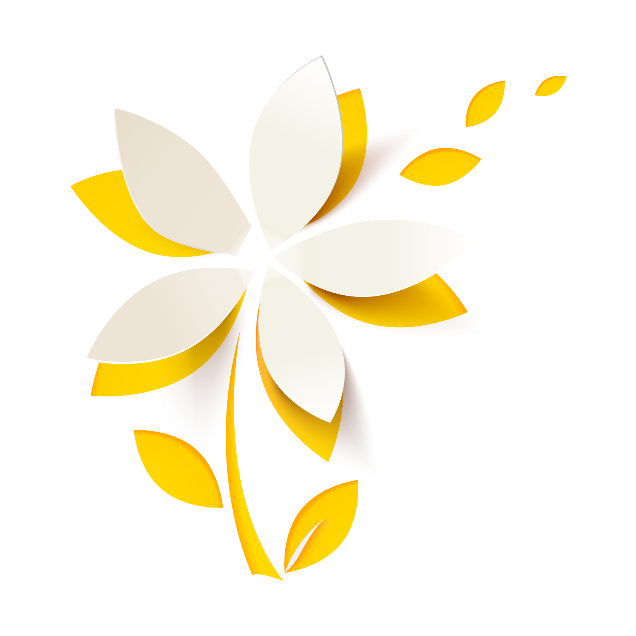 Click here to add words
Click here to add words
Click here to add words
Click here to add words
2018
第二部分
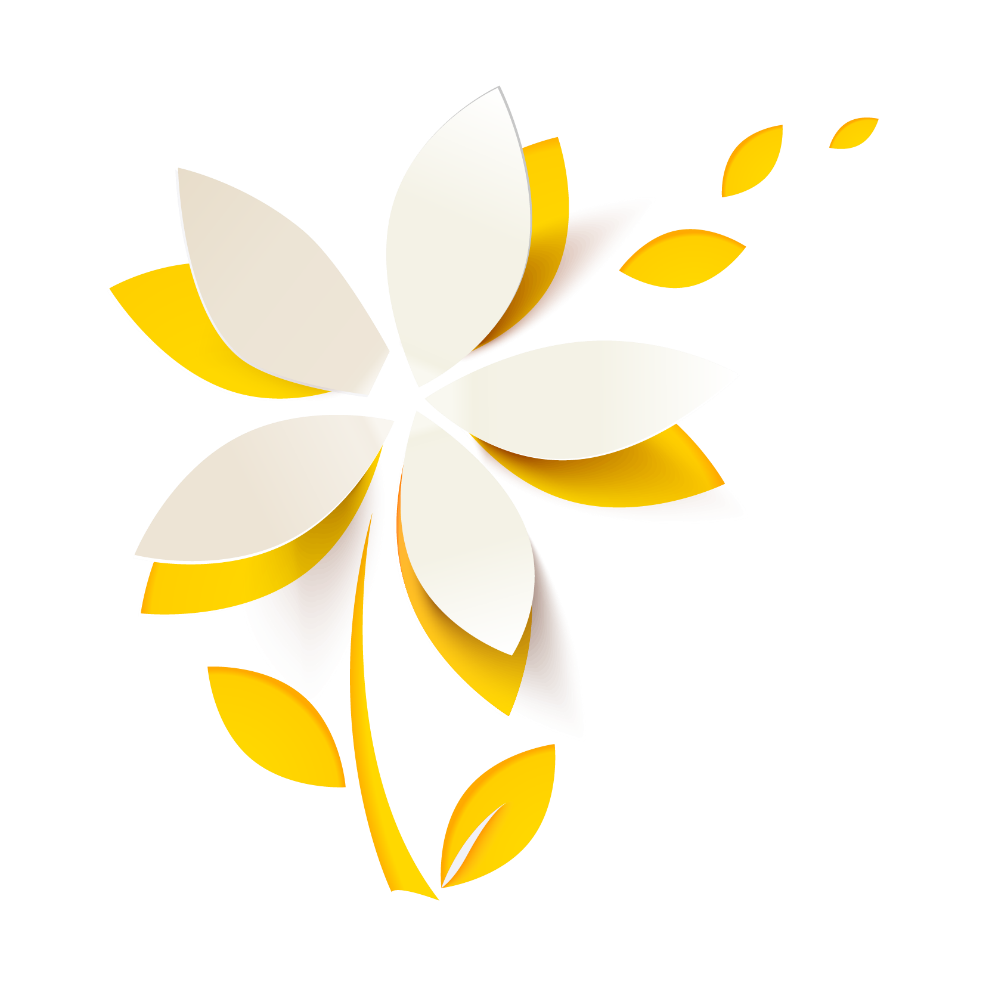 Click here to add words
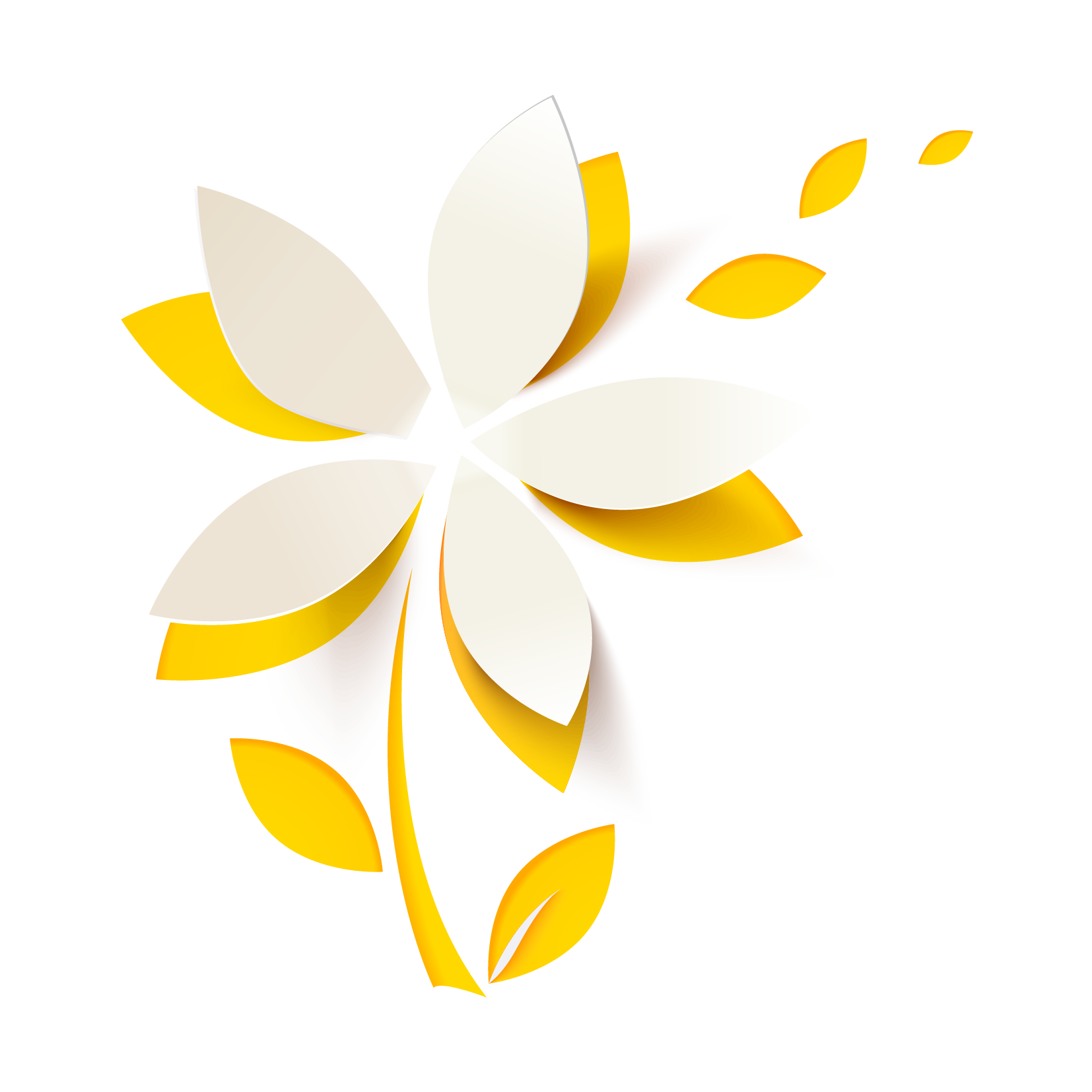 单击此处添加标题
Click here to add words
01
02
03
添加标题
添加标题
添加标题
Click here to add words
Click here to add words
Click here to add words
Click here to add words
Click here to add words
Click here to add words
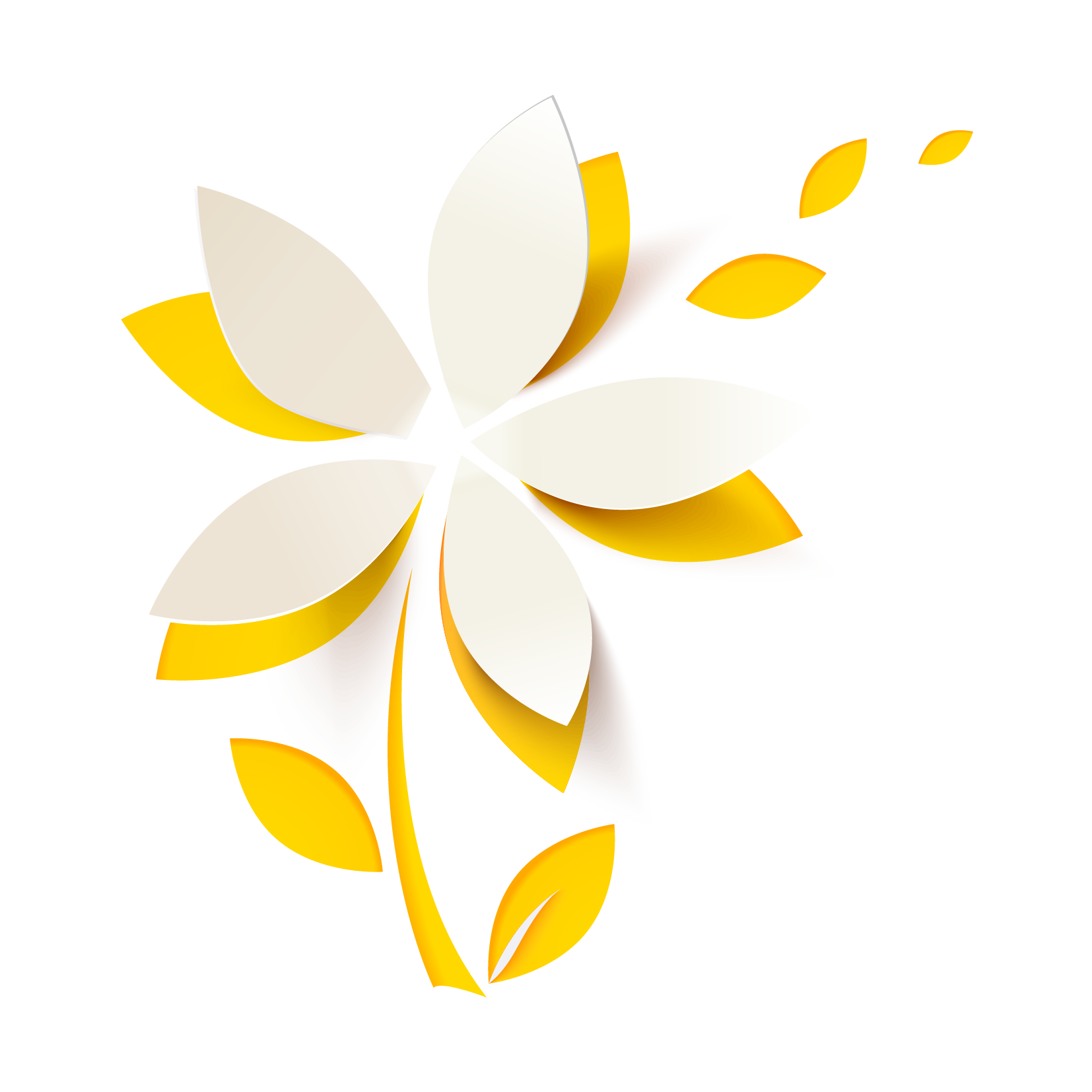 100
1月
2月
3月
4月
5月
6月
7月
8月
9月
10月
11月
12月
80
单击此处添加标题
Click here to add words
60
40
添加标题
20
Click here to add words
0
Click here to add words
Click here to add words
Click here to add words
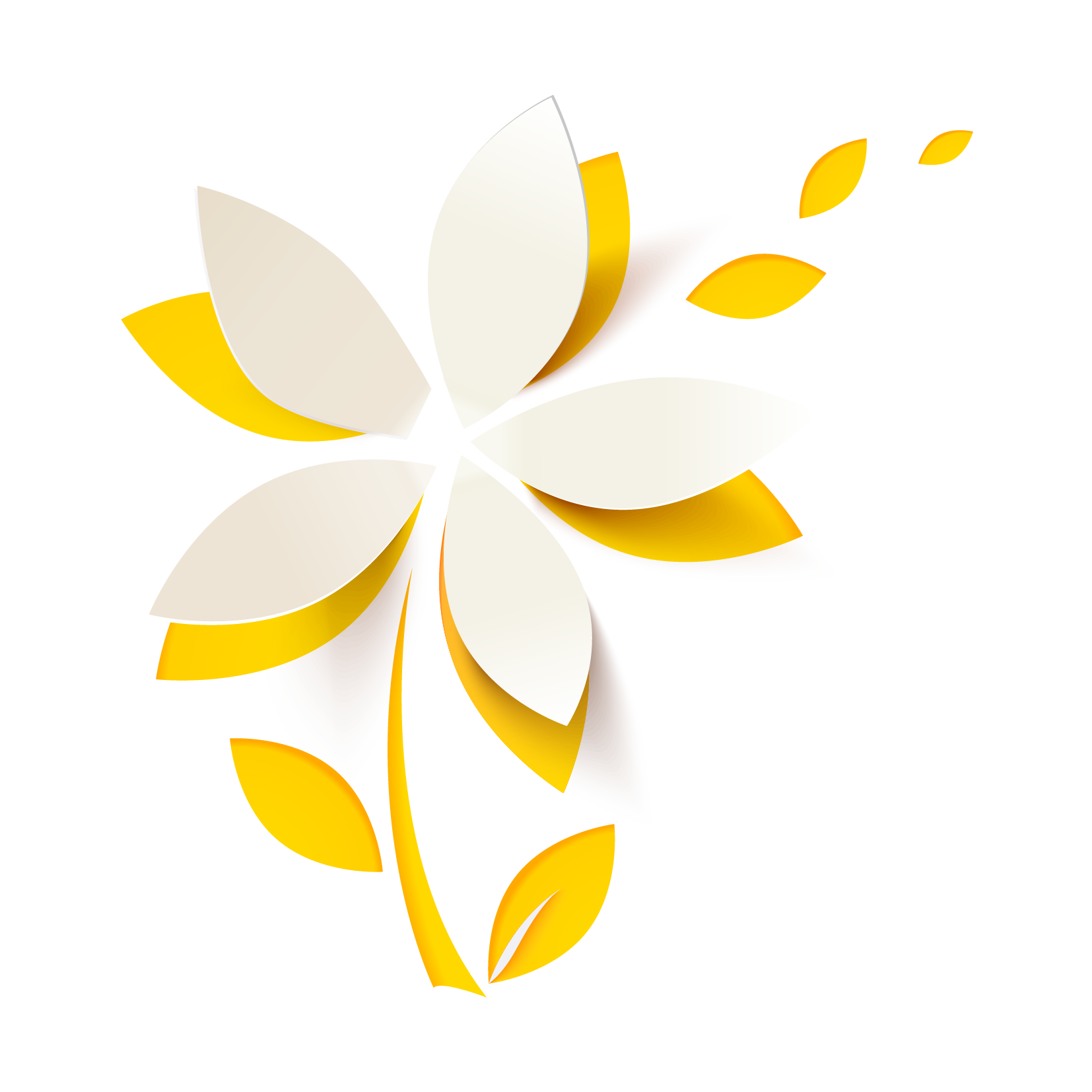 单击此处添加标题
Click here to add words
84%
添加标题
添加标题
添加标题
添加标题
Click here to add words
Click here to add words
Click here to add words
Click here to add words
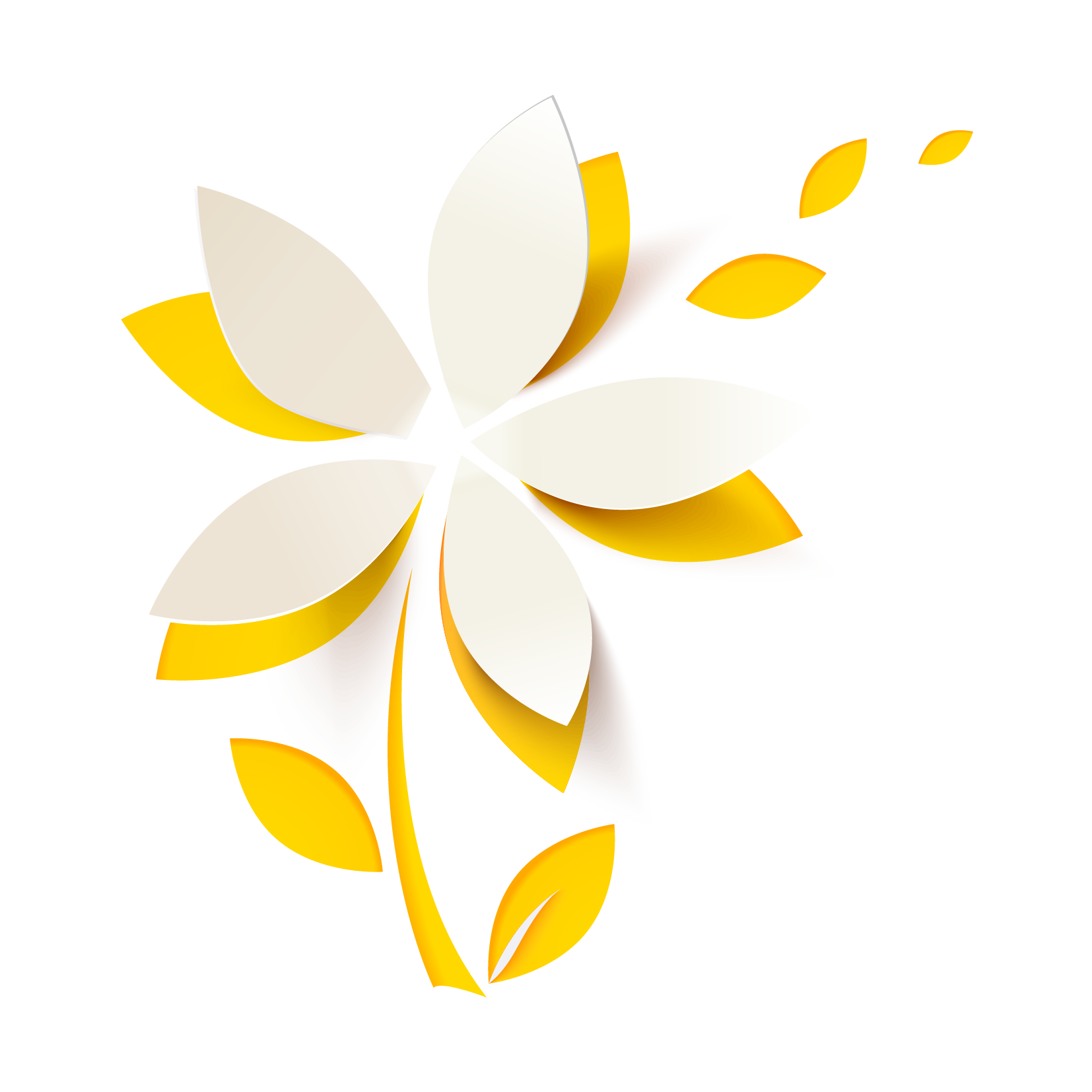 单击此处添加标题
Click here to add words
添加标题
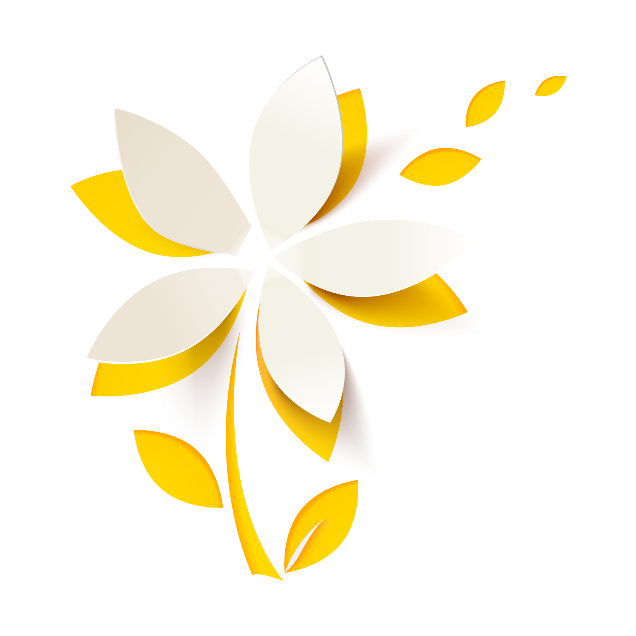 Click here to add words
Click here to add words
添加标题
Click here to add words
Click here to add words
2018
第三部分
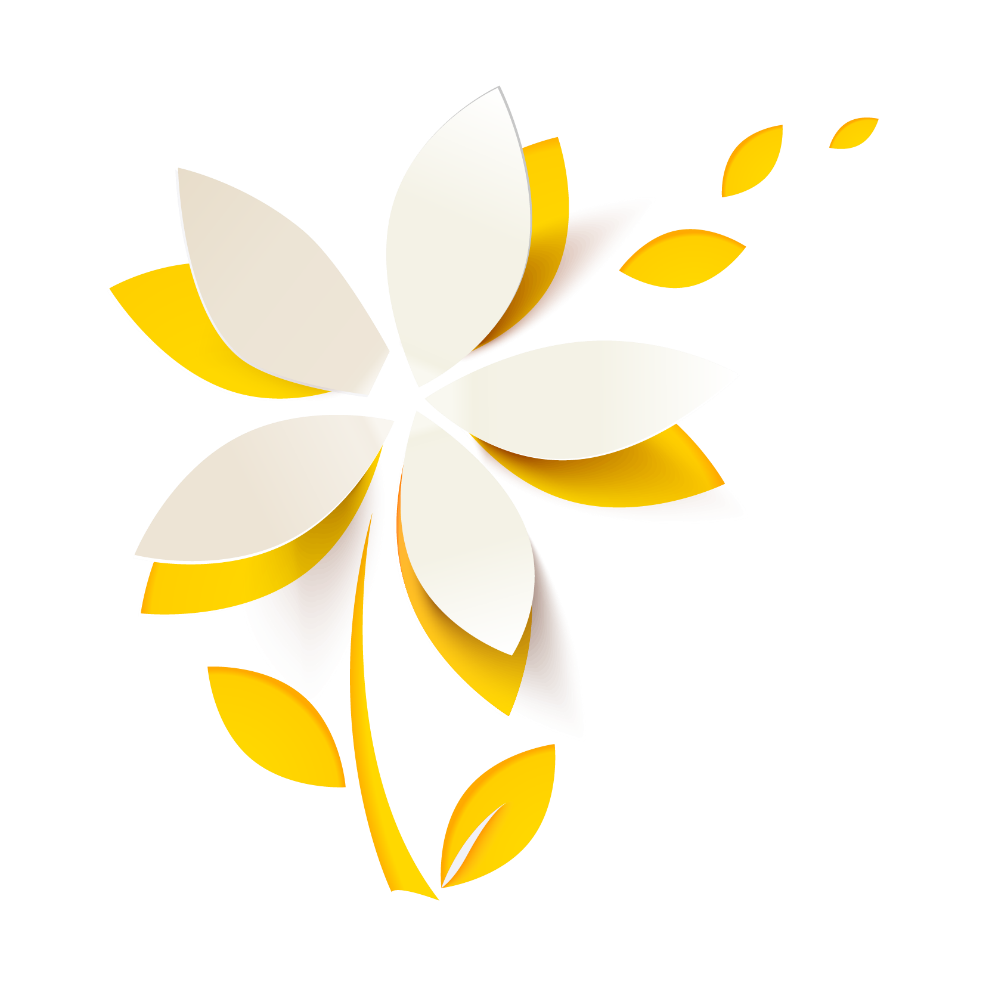 Click here to add words
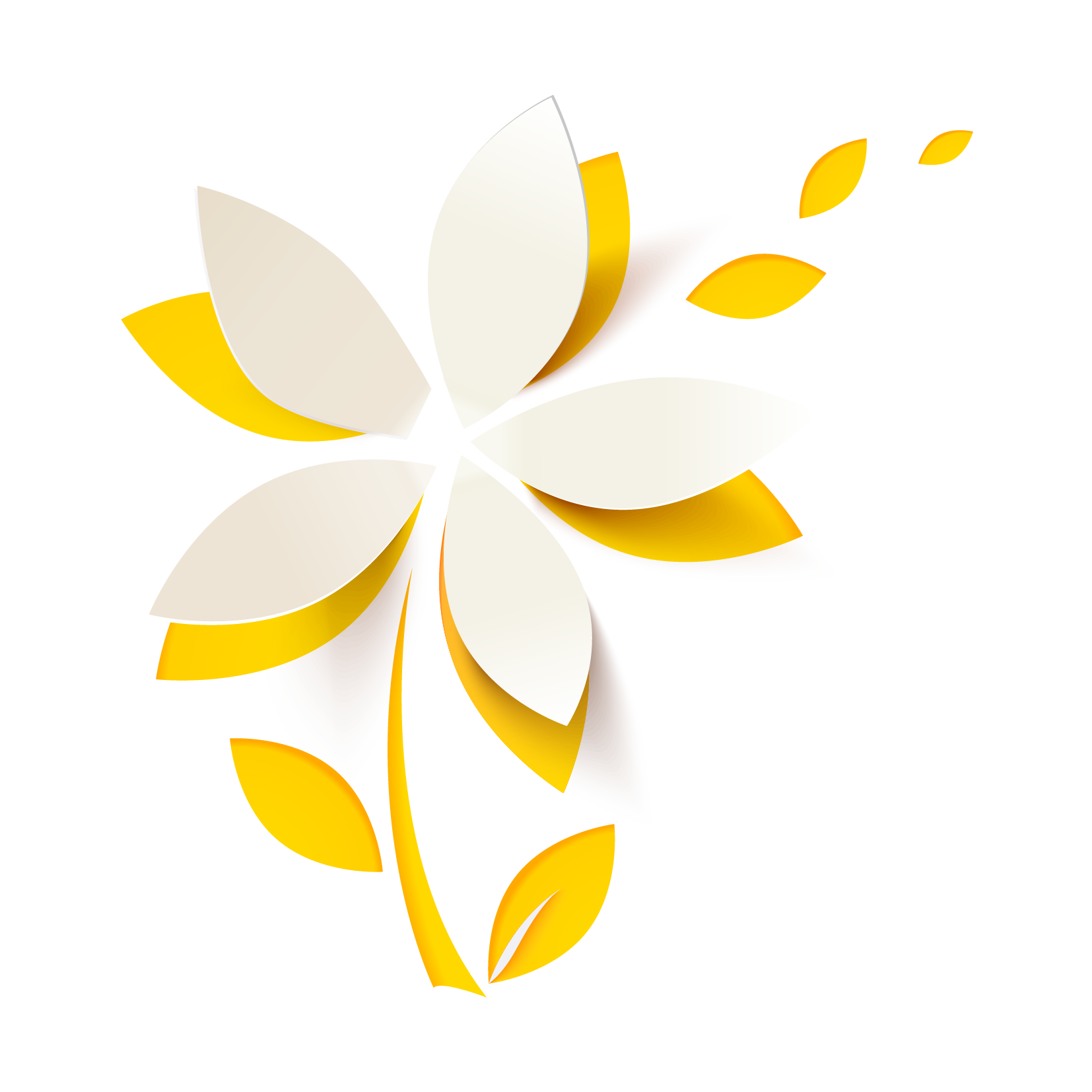 单击此处添加标题
Click here to add words
点击此处添加标题
点击此处添加标题
点击此处添加标题
点击此处添加标题
添加标题
Click here to add words
Click here to add words
添加标题
Click here to add words
添加标题
Click here to add words
添加标题
Click here to add words
Click here to add words
Click here to add words
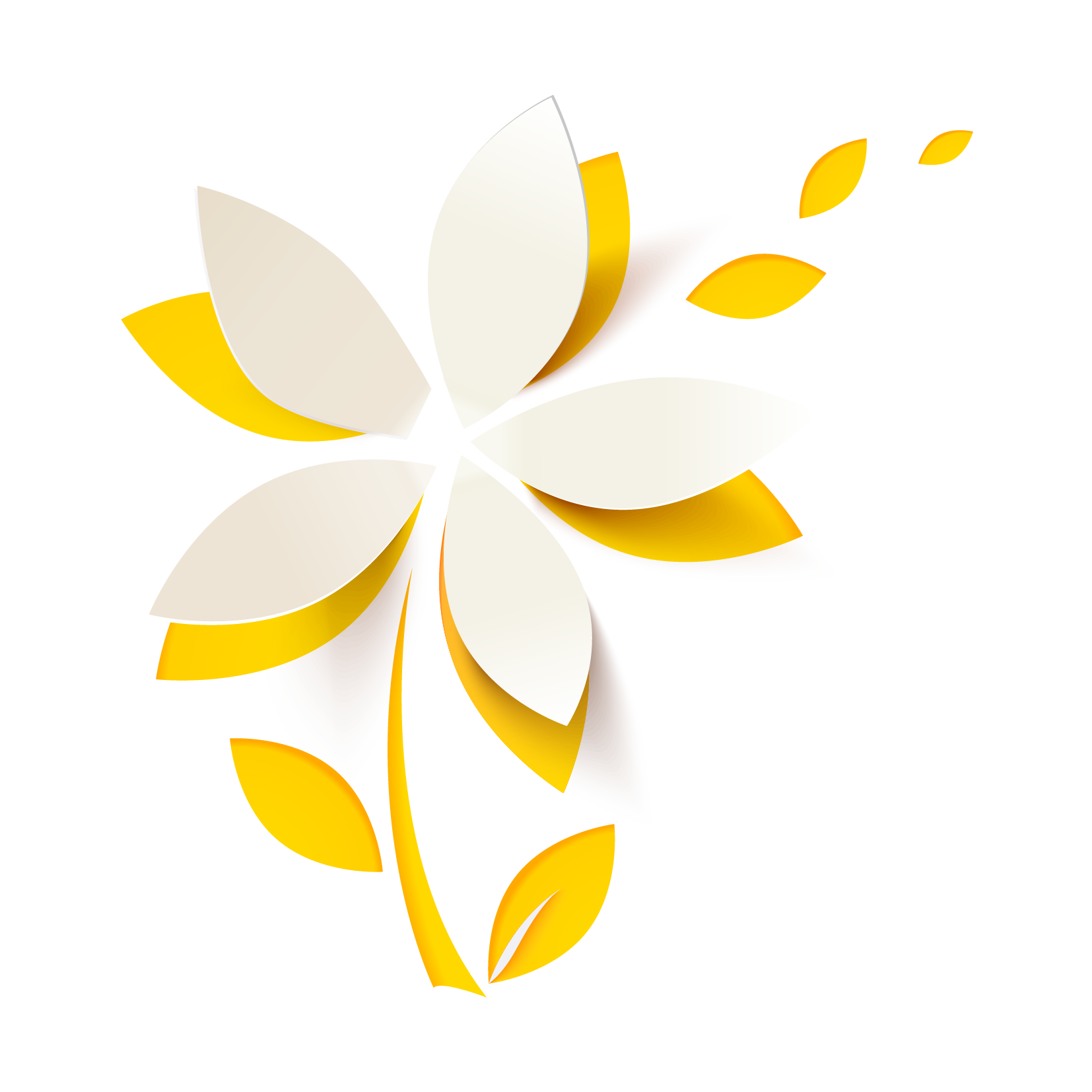 单击此处添加标题
Click here to add words
S
O
添加标题
添加标题
Click here to add words
Click here to add words
Click here to add words
Click here to add words
W
T
添加标题
添加标题
Click here to add words
Click here to add words
Click here to add words
Click here to add words
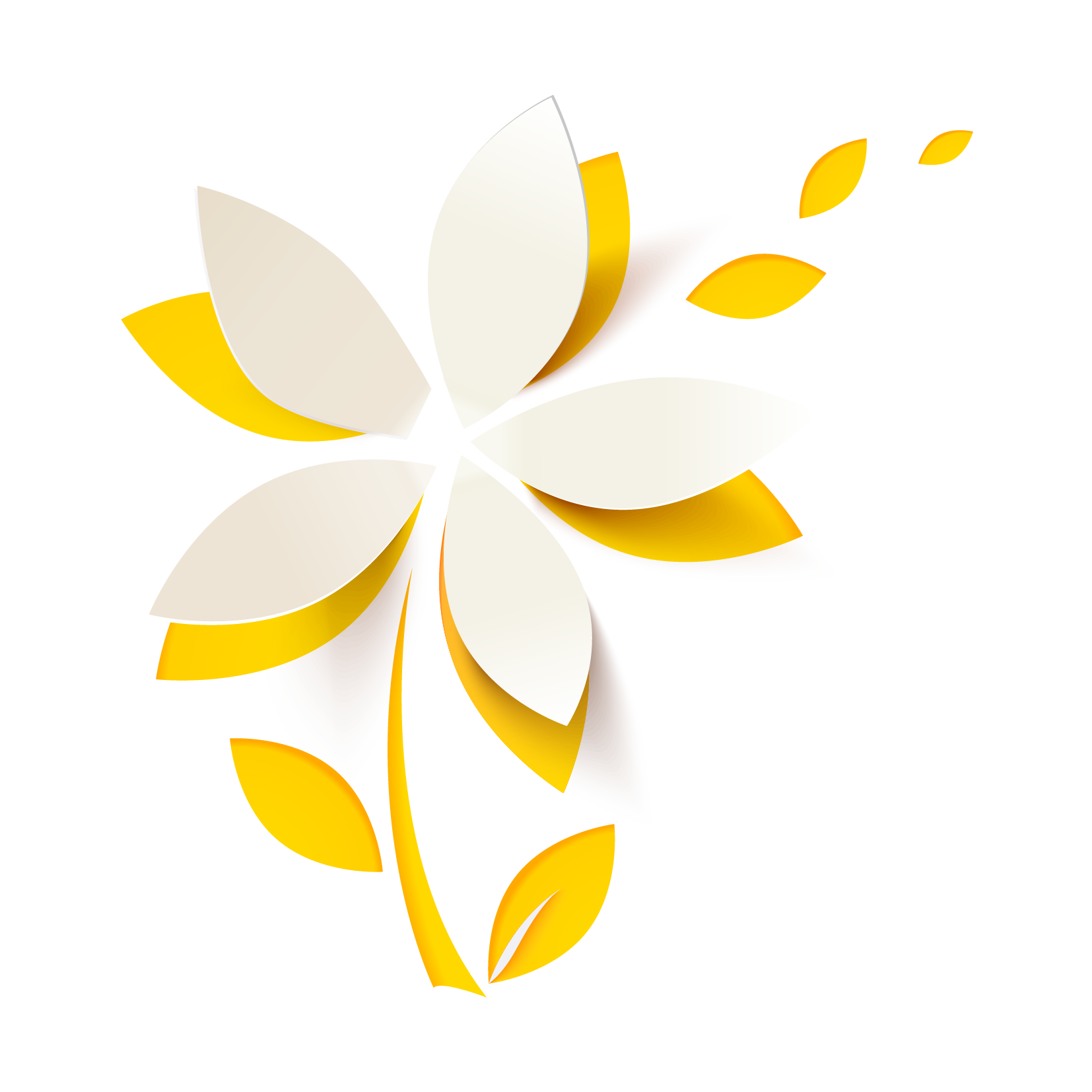 单击此处添加标题
Click here to add words
点击此处添加标题
点击此处添加标题
添加标题
添加标题
添加标题
添加标题
Click here to add words
Click here to add words
Click here to add words
Click here to add words
点击此处添加标题
点击此处添加标题
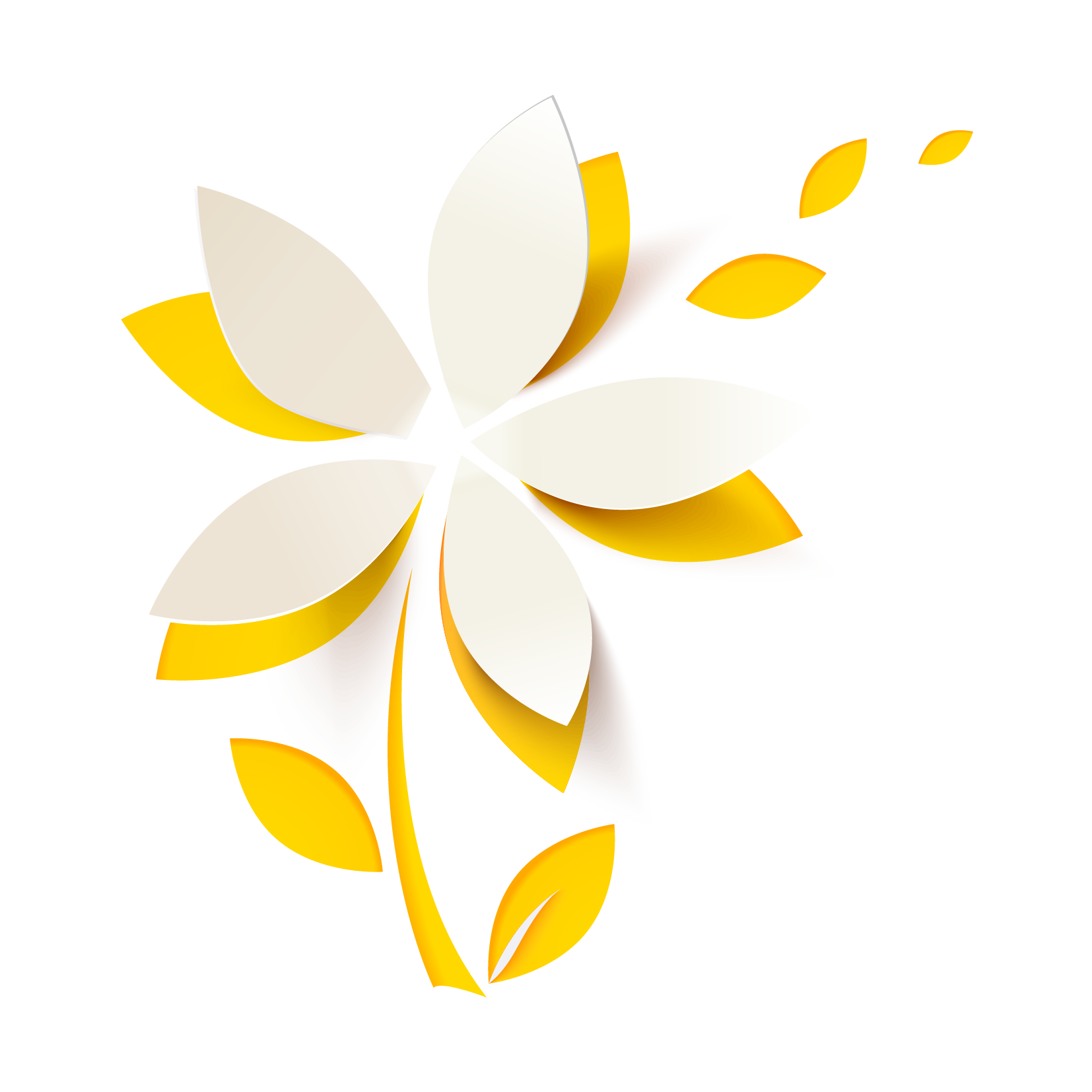 单击此处添加标题
Click here to add words
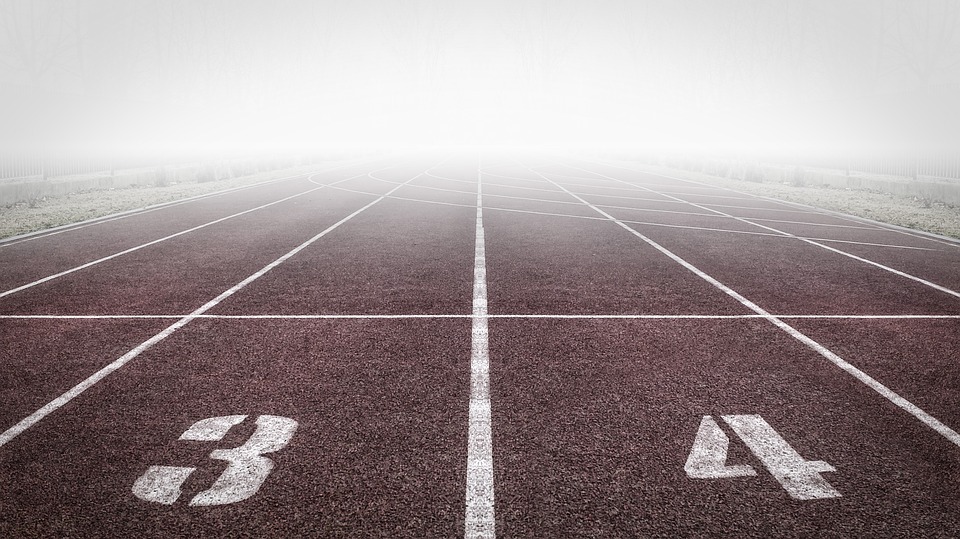 添加标题
Click here to add words
Click here to add words
Click here to add words
Click here to add words
2018
第四部分
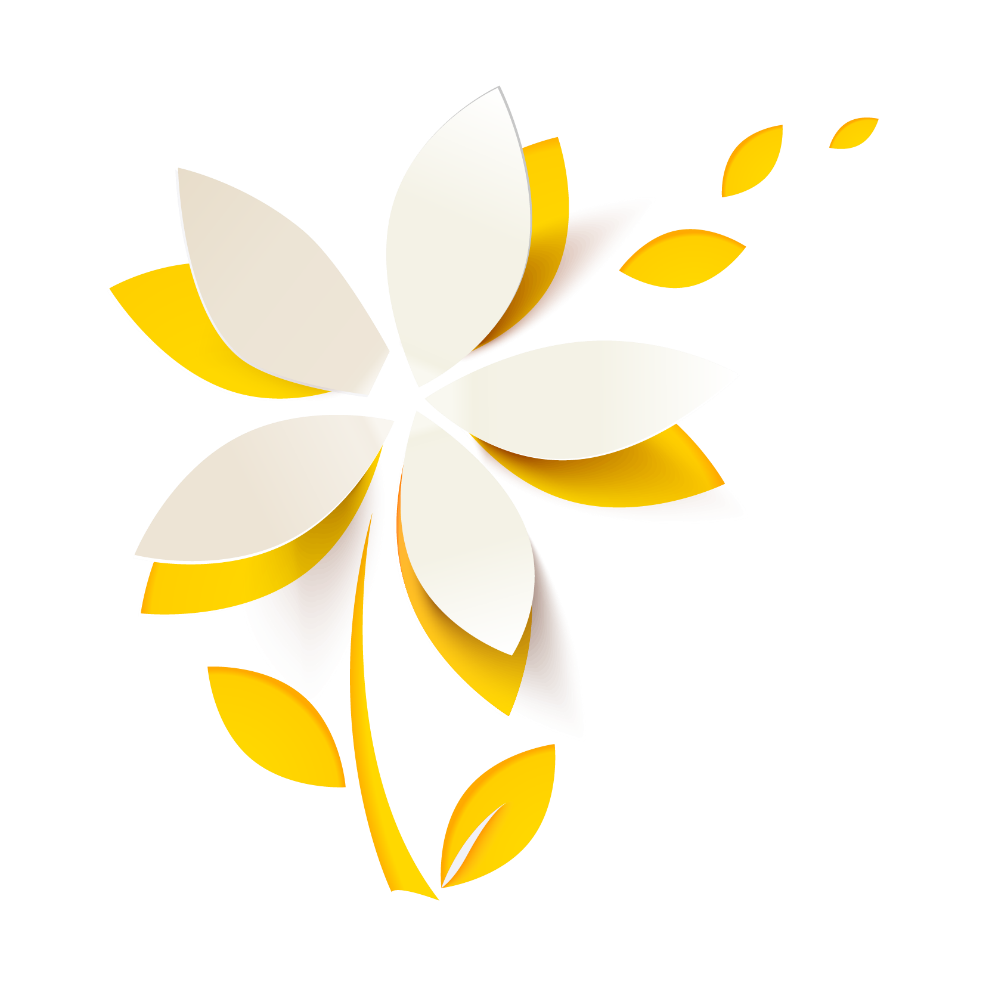 Click here to add words
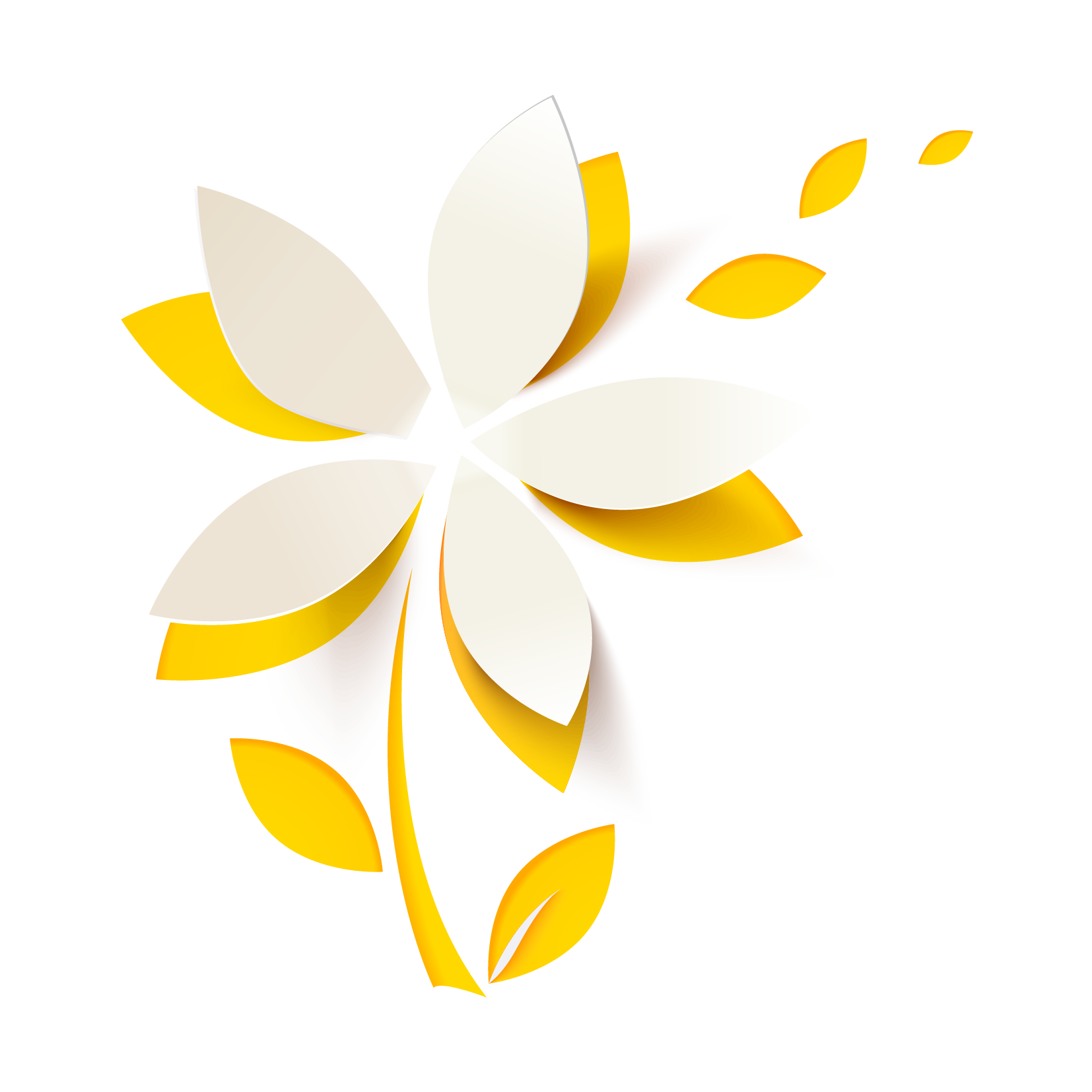 单击此处添加标题
Click here to add words
添加标题
02
Click here to add words
Click here to add words
添加标题
03
Click here to add words
01
Click here to add words
添加标题
Click here to add words
Click here to add words
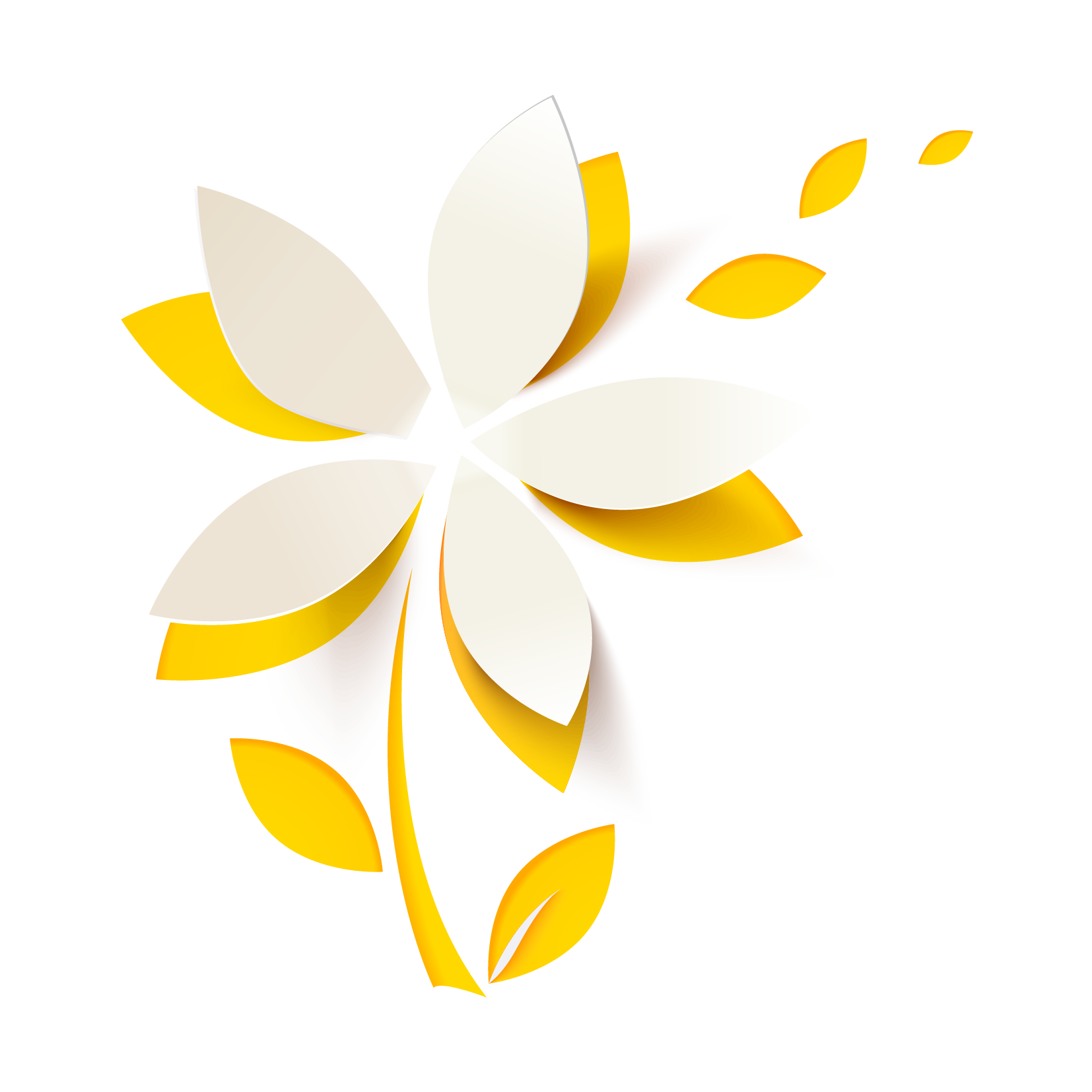 单击此处添加标题
Click here to add words
添加标题
添加标题
添加标题
添加标题
Click here to add words
Click here to add words
Click here to add words
Click here to add words
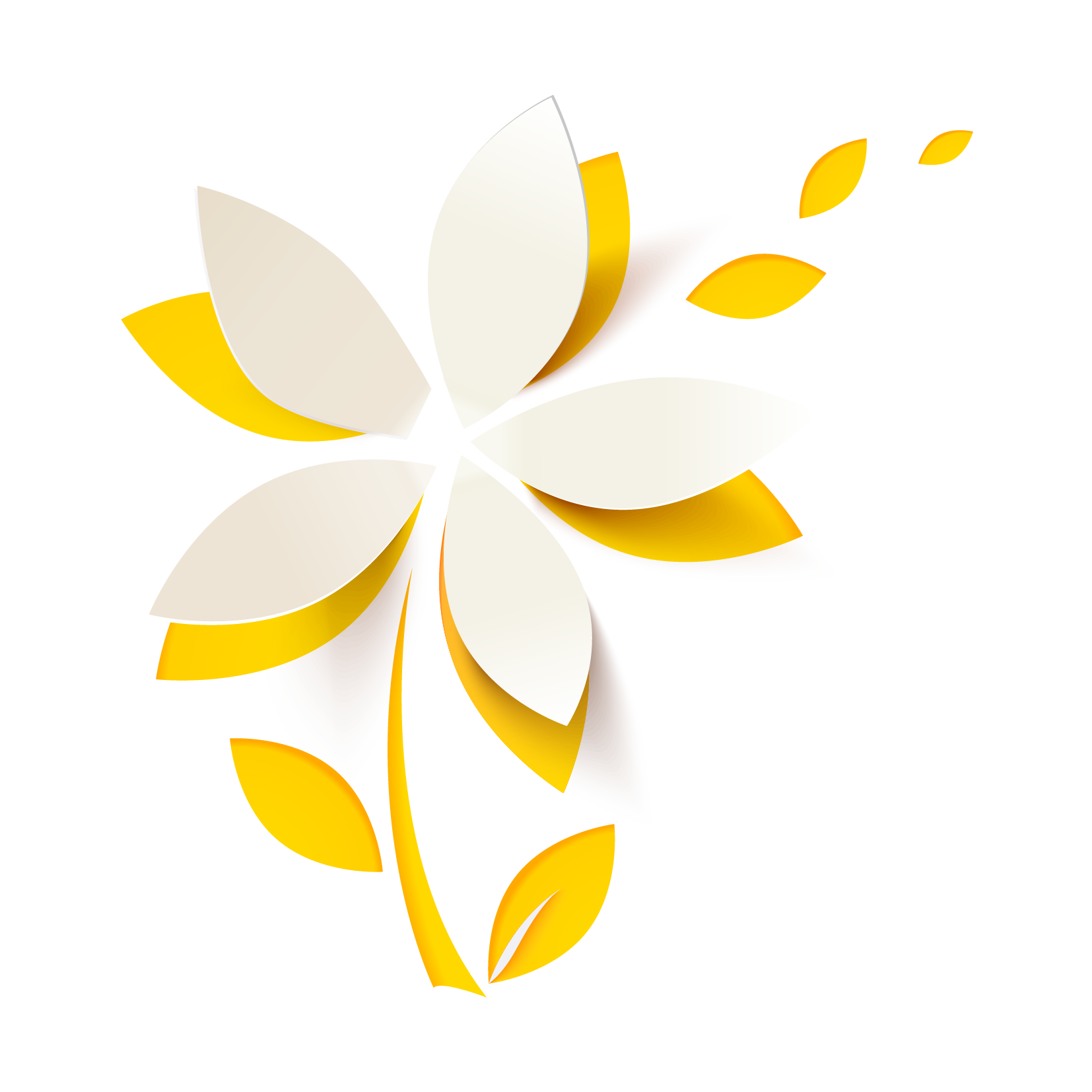 单击此处添加标题
Click here to add words
添加标题
添加标题
Click here to add words
Click here to add words
Click here to add words
Click here to add words
添加标题
添加标题
Click here to add words
Click here to add words
Click here to add words
Click here to add words
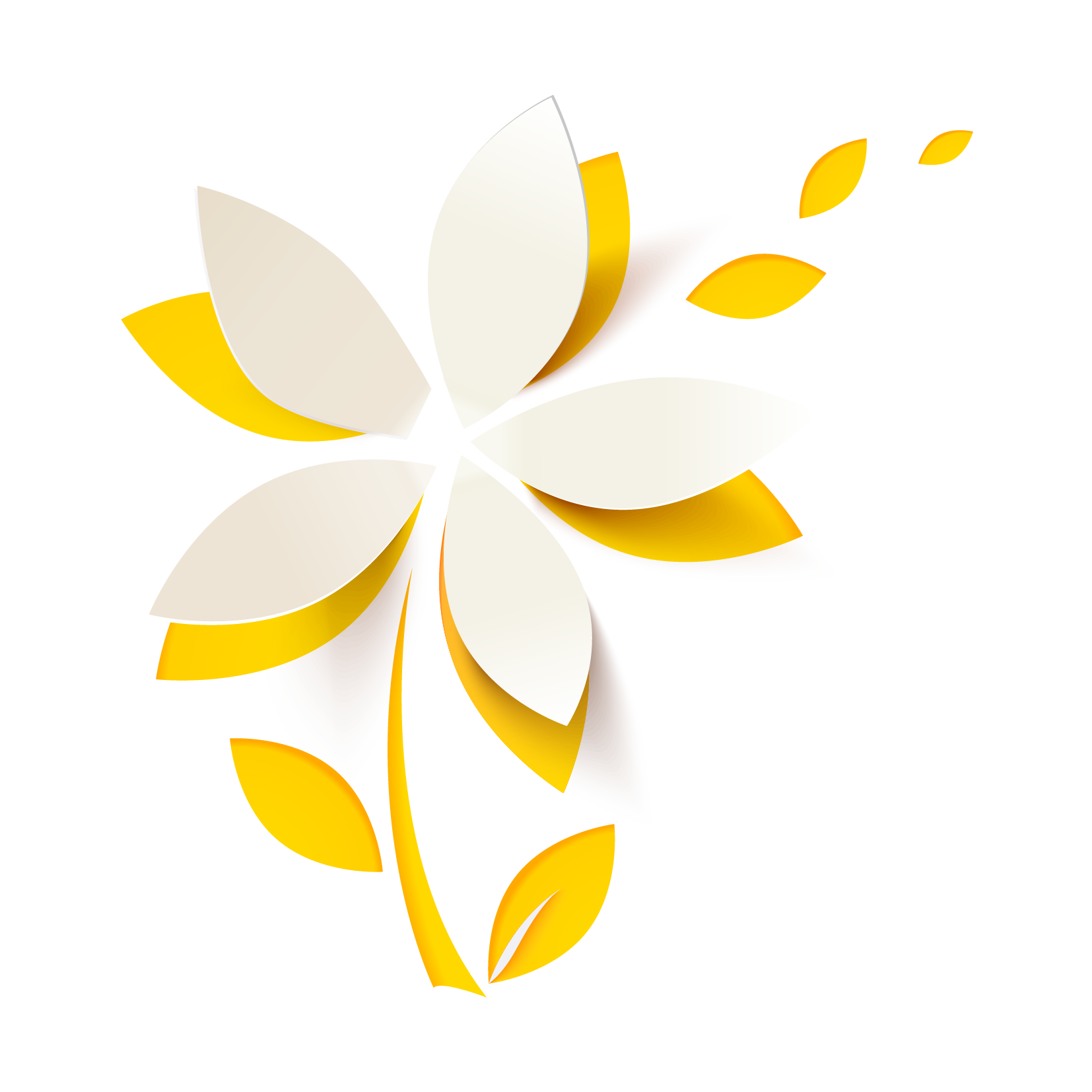 单击此处添加标题
Click here to add words
添加标题
Click here to add words
Click here to add words
Click here to add words
Click here to add words
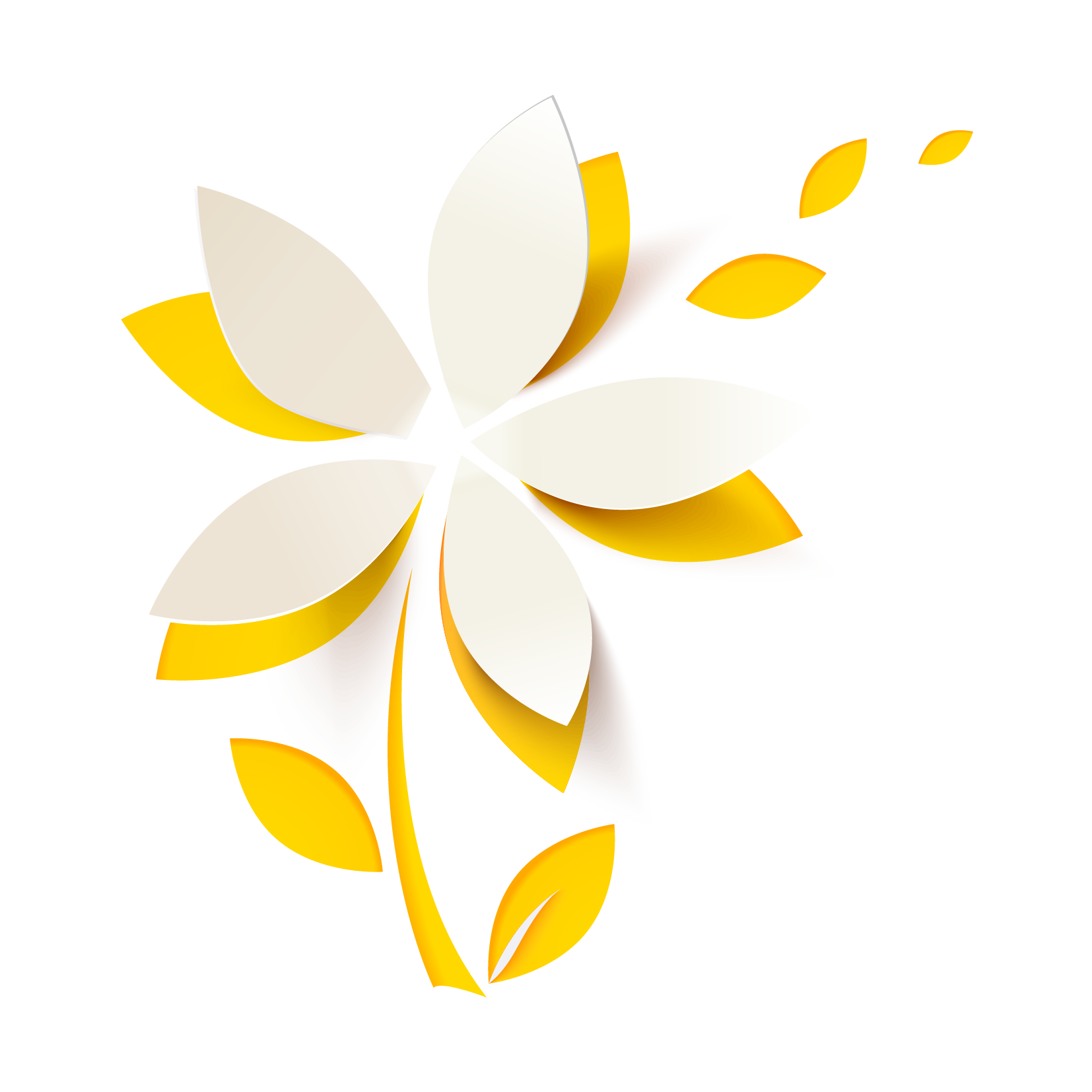 2018
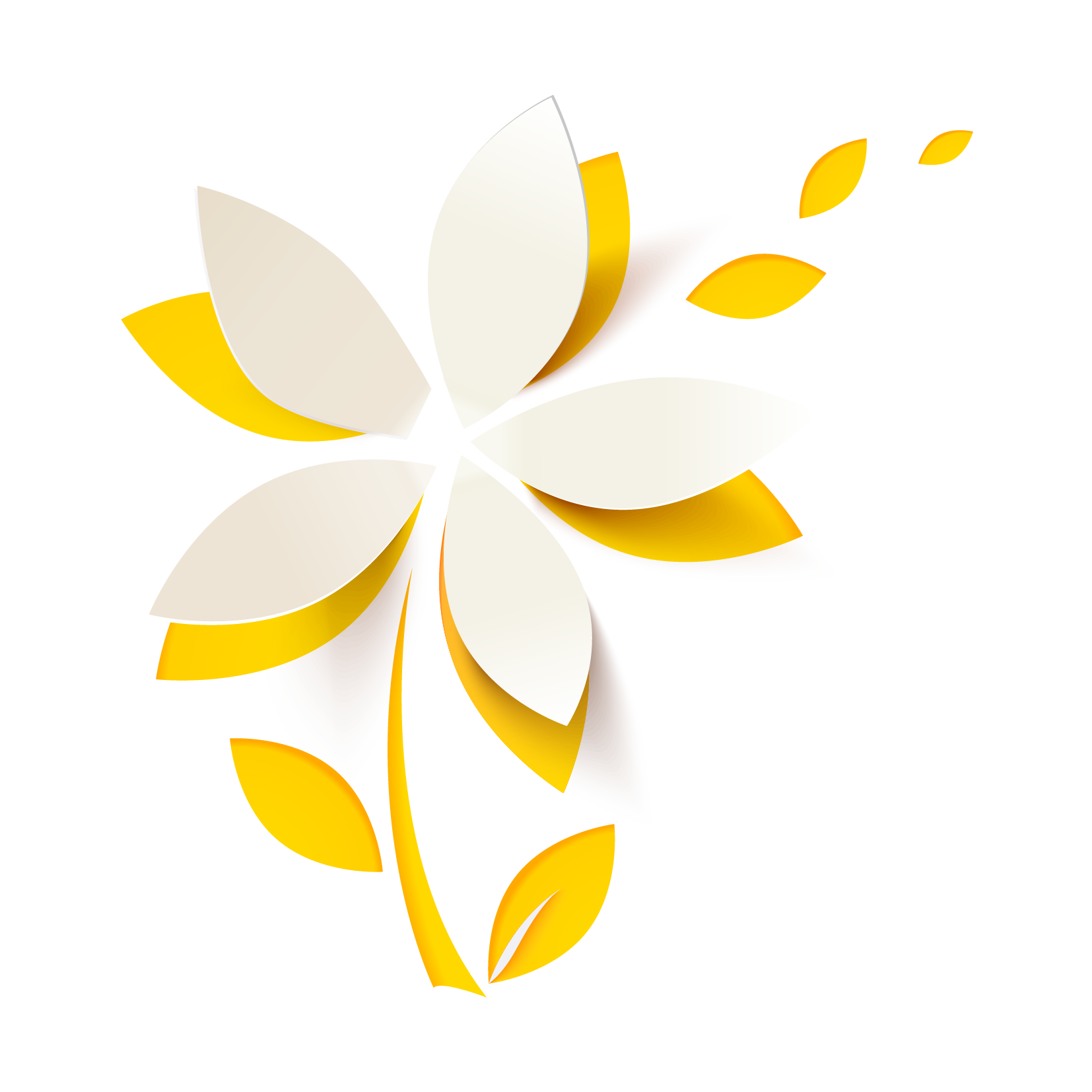 谢谢聆听
点击添加您的副标题
答辩人：优页PPT